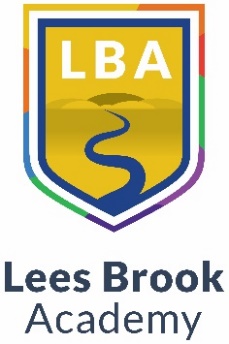 Religious Studies
Move onwards 
to great things!
RS
Philosophy
Politics
A Level
Further study
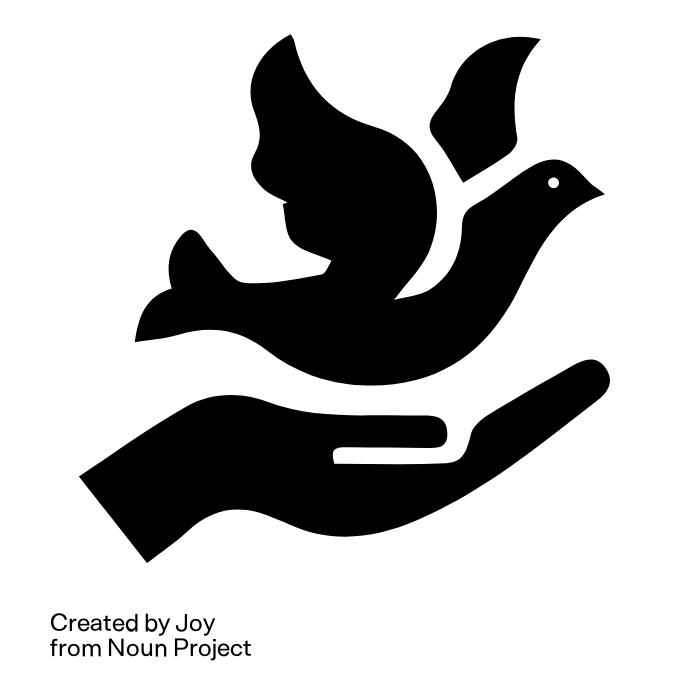 3x GCSE 
RS EXAMS
Exam skills, revision
 Booster sessions
MOCK 
EXAMS 3
Muslim attitudes to peace and conflict
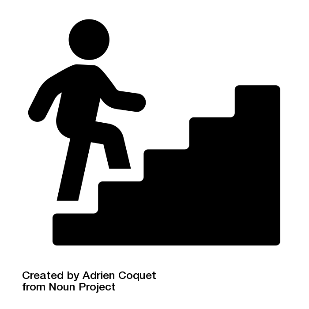 Living the Muslim life
Living the Christian life
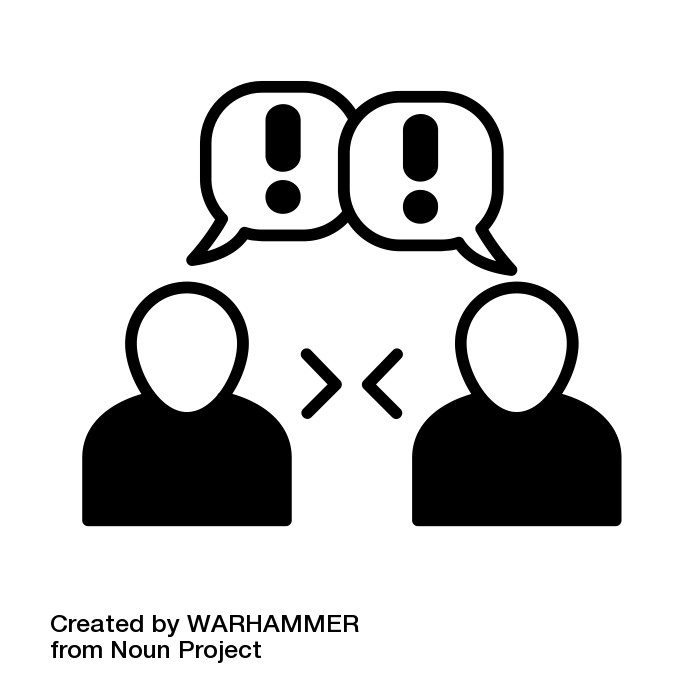 MOCK 
EXAMS 2
YEAR
MOCK 
EXAMS #1
11
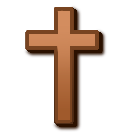 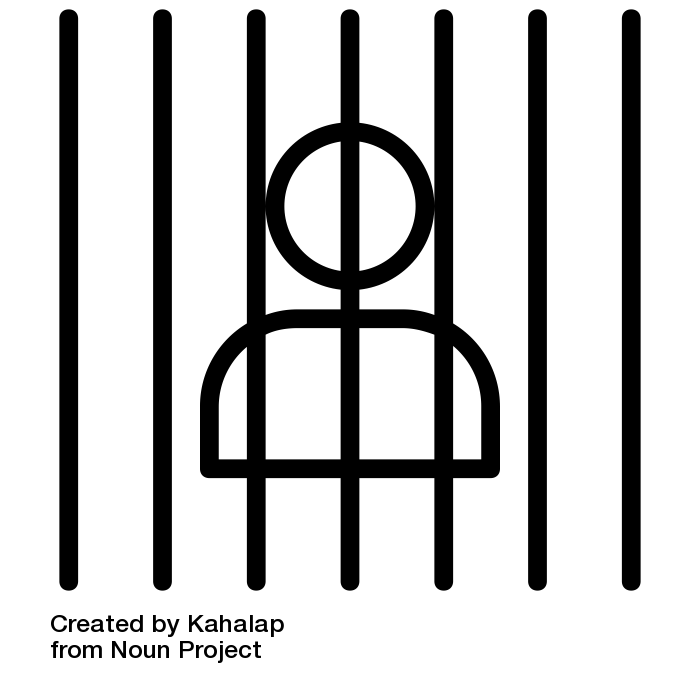 Christian matters of life and death
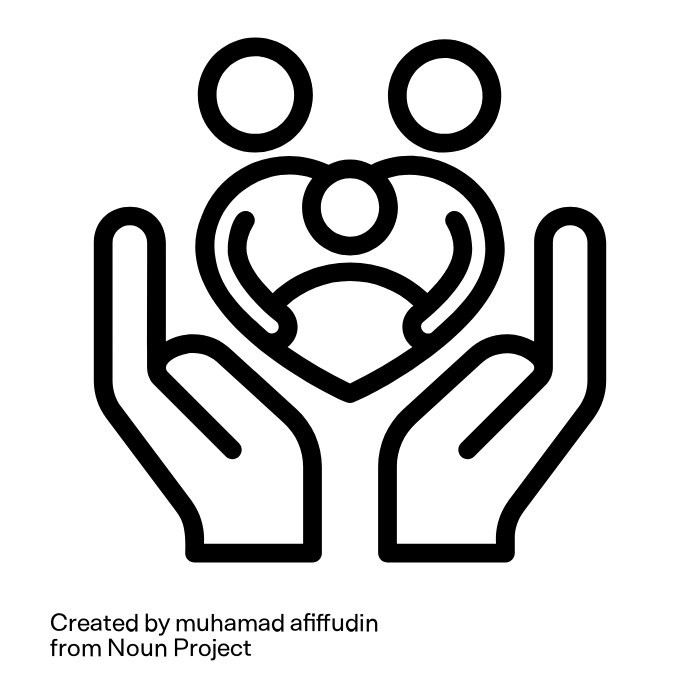 Christian marriage and the family
Muslim attitudes to crime and punishment
YEAR
10
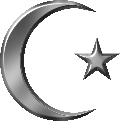 Muslim beliefs
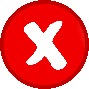 How do you know if something is right or wrong?
Should happiness in this life be the ultimate goal?
Christian beliefs
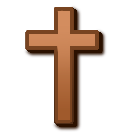 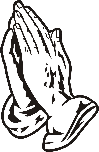 Religion and Power
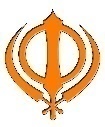 Spiritual Arts
World Views
Do Christians offer solutions to arguments against God?
YEAR
9
What does justice mean to Christians?
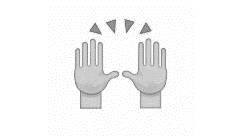 Sikhism in Britain today
World Views
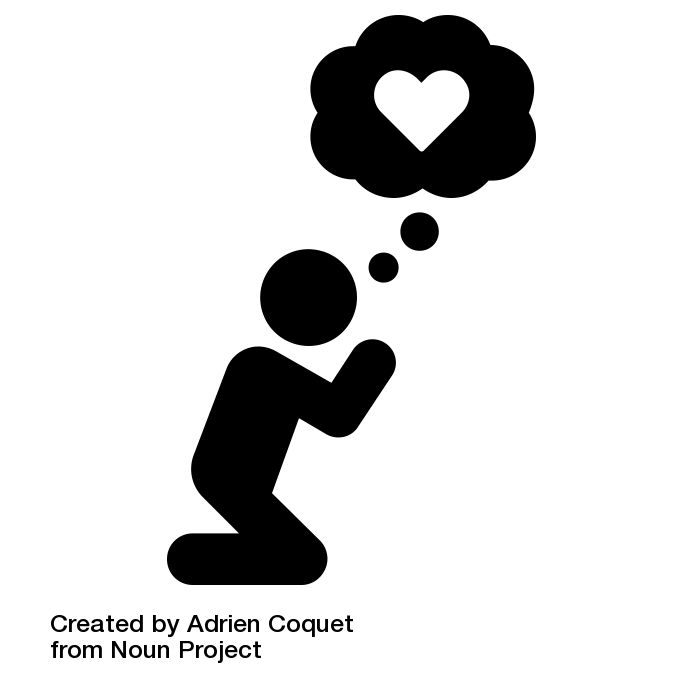 Do the 10 Commandments still apply?
People of faith
YEAR
8
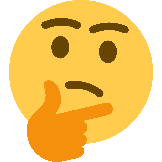 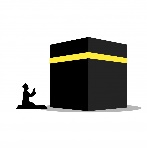 Do Christian beliefs impact how a Christian lives their life?
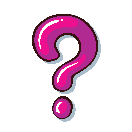 Is it possible to follow Prophet Muhammad’s teachings in 21st century Britain?
What was so radical about Jesus?
YEAR
7
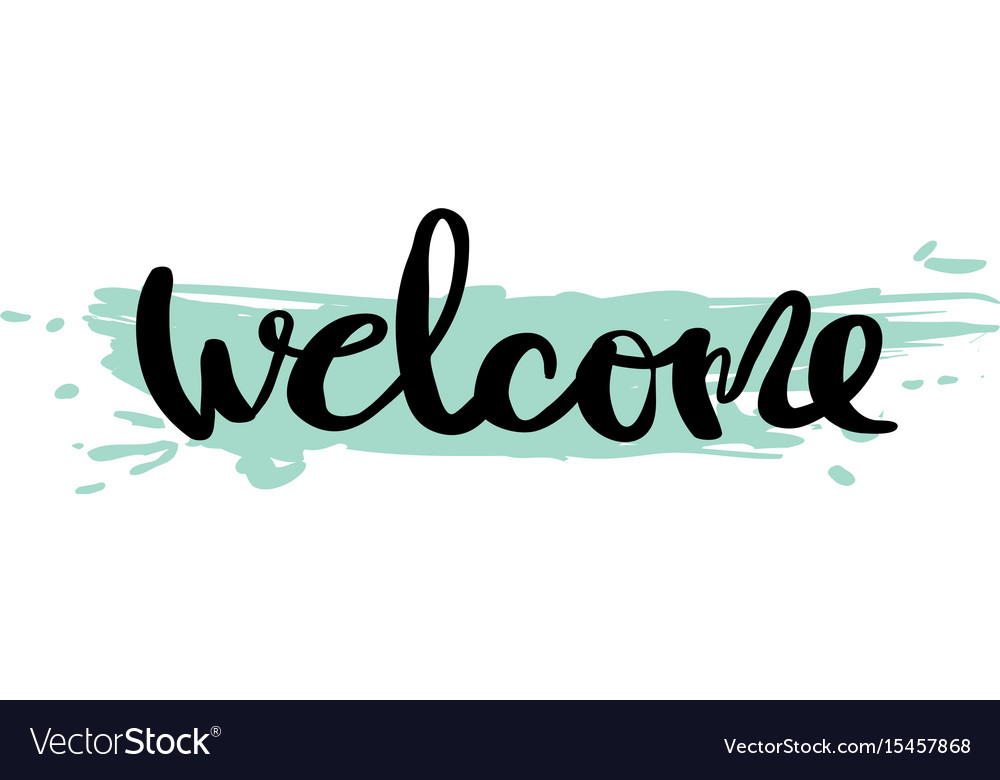 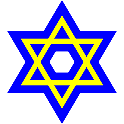 What does it mean to be ‘chosen’ by God?